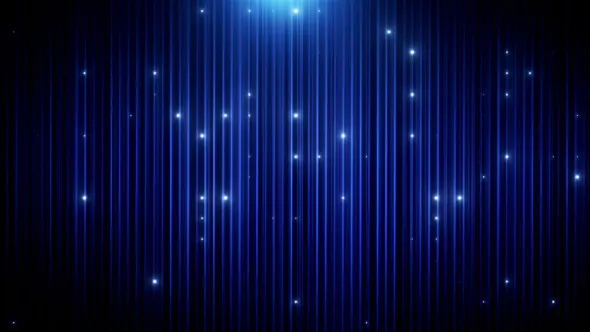 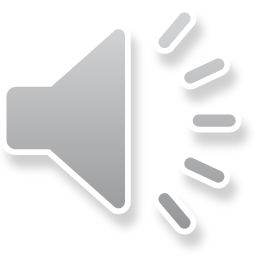 স্বাগতম
উপস্থাপনায়
আল-মেশকাতুন নাহার  
প্রভাষক (সমাজকর্ম)
কচুয়া বঙ্গবন্ধু সরকারি ডিগ্রি কলেজ
কচুয়া,চাঁদপুর।
পাঠ পরিচিতি
বিষয়ঃ সমাজকর্ম
শ্রেণিঃ একাদশ
অধ্যায়ঃ দ্বিতীয়
ছবিগুলো লক্ষ্য কর -
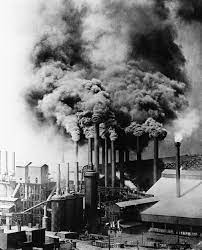 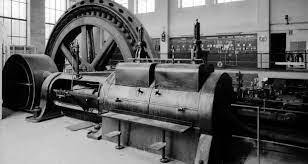 পাঠ ঘোষণা
আজকের পাঠের বিষয় -
শিল্প বিপ্লব - Industrial Revolution
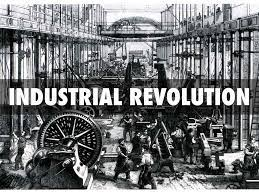 আজকের পাঠ শেষে শিক্ষার্থীরা -
শিল্প বিপ্লব কি তা জানতে পারবে । 
শিল্প বিপ্লবের বৈশিষ্ট্যগুলো বলতে পারবে ও লিখতে পারবে ।
শিল্প বিপ্লবের ধারণা     
Concept of Industrial Revolution
বিশ্বসভ্যতা তথা মানবজাতির ইতিহাসের একটি যুগান্তকারী ঘটনা হচ্ছে শিল্প বিপ্লব । শিল্প বিপ্লব মানে অত্যন্ত দ্রুত এবং আমূল পরিবর্তন । তাই শিল্প বিপ্লব বলতে শিল্পক্ষেত্রে দ্রুত পরিবর্তনকে বোঝায় । মানব সভ্যতার এমন কোনো দিক নেই যেখানে শিল্প বিপ্লবের ছোঁয়া লাগেনি । মানুষের জীবনধারা বদলে দিয়েছে শিল্প বিপ্লব । শিল্প বিপ্লব কোনো বিচ্ছিন্ন ঘটনা নয় । এটি ১৭৬০ সাল হতে ১৮৫০ সালের মধ্যে ইংল্যান্ড এবং ইউরোপের অন্যান্য দেশে সংঘটিত সুদূরপ্রসারী কতকগুলো যুগান্তকারী পরিবর্তনের সমন্বিত রুপ ।
আর এ যুগান্তকারী পরিবর্তনকেই
 ঐতিহাসিক আরনল্ড টয়েনবি
(Arnold Toynbee) শিল্প বিপ্লব
নামে আখ্যায়িত করেছেন । ১৮৮৪
 সালে তাঁর লেখা বিখ্যাত
‘Lectures on the Industrial
 Revolution in England’ গ্রন্থে
 সর্বপ্রথম এ প্রত্যয়টি ব্যবহার করলে
শিল্প বিপ্লব
 ধারণাটি ব্যাপক প্রসার ঘটে ।
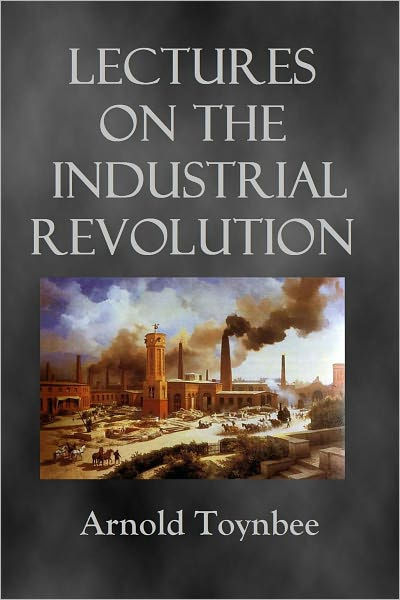 শিল্প বিপ্লব শব্দদ্বয়ের ইংরেজি প্রতিশব্দ হলো - Industrial Revolution ল্যাটিন শব্দ Industria থেকে Industry শব্দের উদ্ভব । যার আভিধানিক অর্থ সম্পদশালী হওয়া । আর Revolution শব্দের অর্থ বিপ্লব । সাধারণত শিল্প বলতে উৎপাদন ক্ষেত্রে বৈজ্ঞানিক প্রযুক্তির মাধ্যমে আমূল, আকস্মিক ও দ্রুত পরিবর্তন সাধনকে বোঝায় । বিভিন্ন সমাজবিজ্ঞানী ও সংগঠন শিল্প বিপ্লব সম্পর্কে বিভিন্ন সংজ্ঞা প্রদান করেছেন । তাঁদের গ্রহণযোগ্য কতিপয় সংজ্ঞা উপস্থাপন করা হলো -
The Dictionary of Social Welfare এ বলা হয়েছে – “শিল্প বিপ্লব হচ্ছে অর্থনৈতিক, সামাজিক ও রাজনৈতিক ক্ষেত্রের ব্যাপক পরিবর্তন, যা অষ্টাদশ শতাব্দীর মধ্যভাগে শিল্পকারখানা স্থাপন ও পরিচালনার মধ্য দিয়ে আরম্ভ হয়েছে ।” 
প্রফেসর লেডি উইলিয়ামস বলেন, “অষ্টাদশ শতাব্দীর শেষার্ধ থেকে ঊনবিংশ শতাব্দীর প্রথমার্ধ পর্যন্ত ইংল্যান্ডের বৈজ্ঞানিক প্রযুক্তি, জ্ঞানের দ্রুত বিকাশ এবং উৎপাদনক্ষেত্রে তা প্রয়োগের ফলে জীবন পদ্ধতিতে যে বৈপ্লবিক পরিবর্তনের সূচনা হয় তা শিল্প বিপ্লব বলে ।
শিল্প বিপ্লবের বৈশিষ্ট্য 
 Characteristics of Industrial Revolution
আর্থ - সামাজিক পরিবর্তন প্রক্রিয়া হিসেবে শিল্প বিপ্লবের ফলশ্রুতি সমগ্র বিশ্বে উন্নয়নের বাহন হিসেবে সমাদৃত । শিল্প বিপ্লবের অব্যাহত গতি-প্রকৃতি বিশ্লেষণ করলে নিম্নলিখিত বৈশিষ্ট্যগুলো পরিলক্ষিত হয় -
১) শিল্প বিপ্লব উন্নত প্রযুক্তি, বৈজ্ঞানিক আবিষ্কার এবং সেগুলোর সুষ্ঠু ব্যবহারের উদ্ভাবক । 
২) গৃহকেন্দ্রিক ও স্বল্প আয়তনের প্রচলিত শিল্পব্যবস্থার পরিবর্তে বৃহৎ আকারের শিল্প স্থাপনের সহায়ক শক্তি ।
৩) নব নব উদ্ভাবনের দ্বারা কৃষিসহ শিল্প উৎপাদনব্যবস্থায় ব্যাপক উন্নয়নমূলক পরিবর্তন প্রক্রিয়া ।  
৪) প্রাকৃতিক সম্পদ ও শক্তিকে (বিদ্যুৎ, তেল, গ্যাস ও অন্যান্য খনিজ দ্রব্য) মানুষের কল্যাণ ও ব্যবহার উপযোগী করে গড়ে তোলা ।
৫) আধুনিক বিপনন ব্যবস্থার উদ্ভাবন ।
৬) নিত্যনতুন আবিষ্কার দ্বারা যাতায়াত শিক্ষা, স্বাস্থ্যসহ নতুন সুবিধা সৃষ্টি ও সভ্যতার দার উন্মোচন করা । 
৭) সামন্তবাদী অর্থব্যবস্থার পরিবর্তে পুঁজিবাদী অর্থব্যবস্থা সৃষ্টি এবং ভূস্বামী ও ভূমিদাসের পরিবর্তে শিল্প-মালিক ও শ্রমিক শ্রেণির সৃষ্টি ।
8) অর্থব্যবস্থার আমূল পরিবর্তন সাধন করে বিশ্ব অর্থনীতিতে বিভাজন ও মেরুকরণ (Polerization) সৃষ্টি । ফলে শিল্পপূর্ব যুগ ও শিল্পপরবর্তী যুগ নামক দুটি ভিন্ন বৈশিষ্ট্যের যুগের ধারণা সৃষ্টি হয় । 
৯) শিল্পায়নের সৃষ্টি এবং শহরায়নের গতি ত্বরান্বিত করা । 
১০) শিল্প বিপ্লব নাগরিক সুবিধা সৃষ্টির পাশাপাশি অনেক জটিল সামাজিক সমস্যা সৃষ্টি করে ।
বাড়ির কাজ
শিল্প বিপ্লবের বৈশিষ্ট্যগুলো পড়বে ও লিখবে ।
সবাইকে ধন্যবাদ